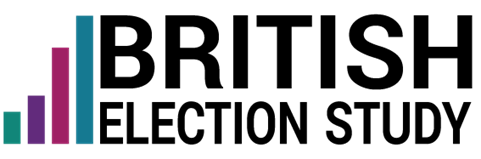 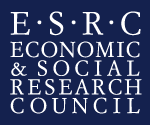 Can the Conservatives win the ethnic minority vote?
Maria Sobolewska
University of Manchester
www.britishelectionstudy.com
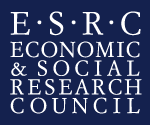 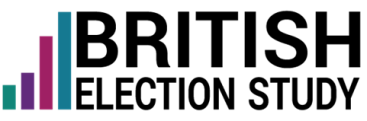 Where did Labour’s core go?
Labour party identifiers- British Election Study
www.britishelectionstudy.com
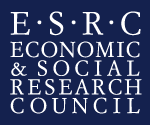 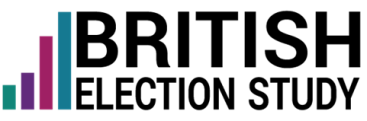 Are Tories benefitting?
Conservative party identifiers- British Election Study
www.britishelectionstudy.com
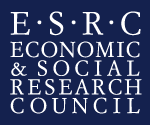 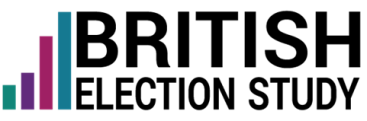 In 2010 the main explanations for NOT voting Conservative were:
living in co-ethnic concentration
lack of party campaigning
awareness of racial prejudice
www.britishelectionstudy.com